CREEC Consent Decree Updateand Tie to ADA Transition PlanJuly 21, 2021
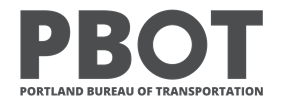 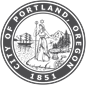 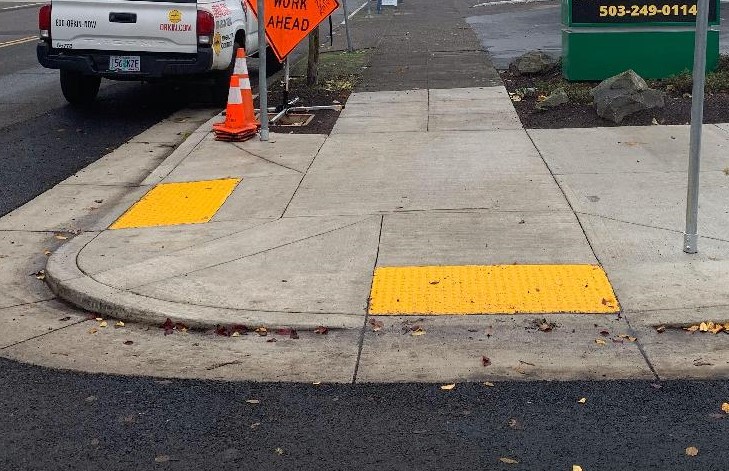 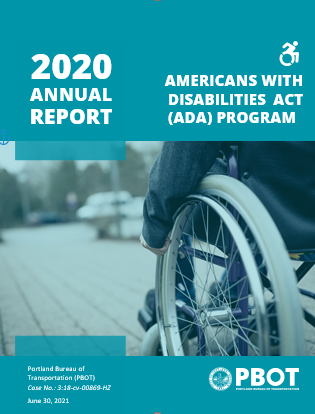 Annual Report
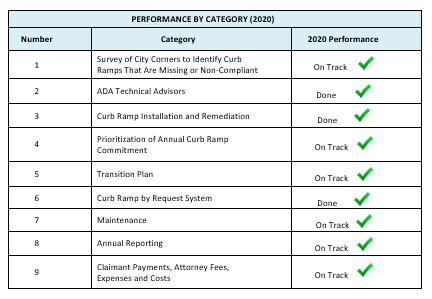 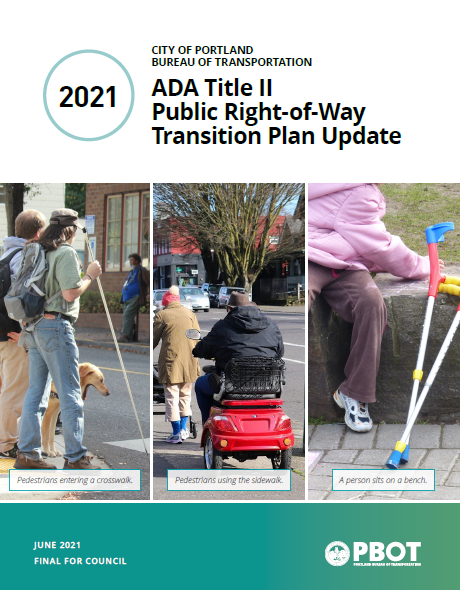 Hines (CREEC) Settlement Agreement/Consent Decree and its relationship with the Transition Plan
by

Tim Fox, Esq.
Co-Executive Director
Civil Rights Education and Enforcement Center (CREEC)


Class Counsel
Tim Fox, CREEC
Martie Lafferty, CREEC
Linda Dardarian of  Goldstein, Borgen, Dardarian & Ho
Matthew Serres, Disability Rights Oregon
Consent Decree Requirement
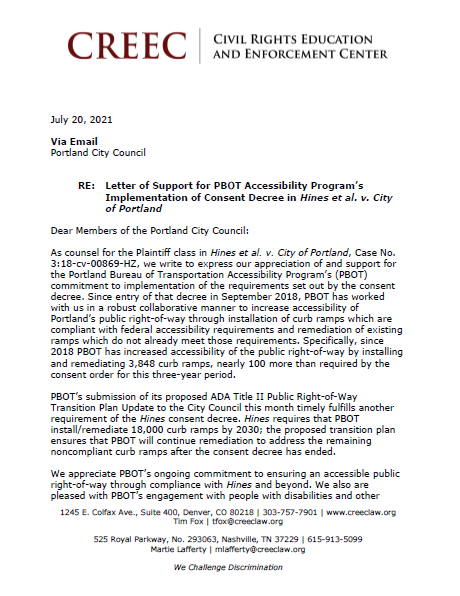 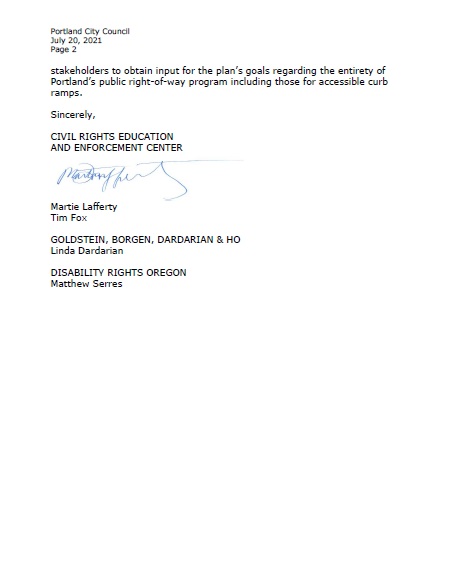 Letter of Support
Letter of Support
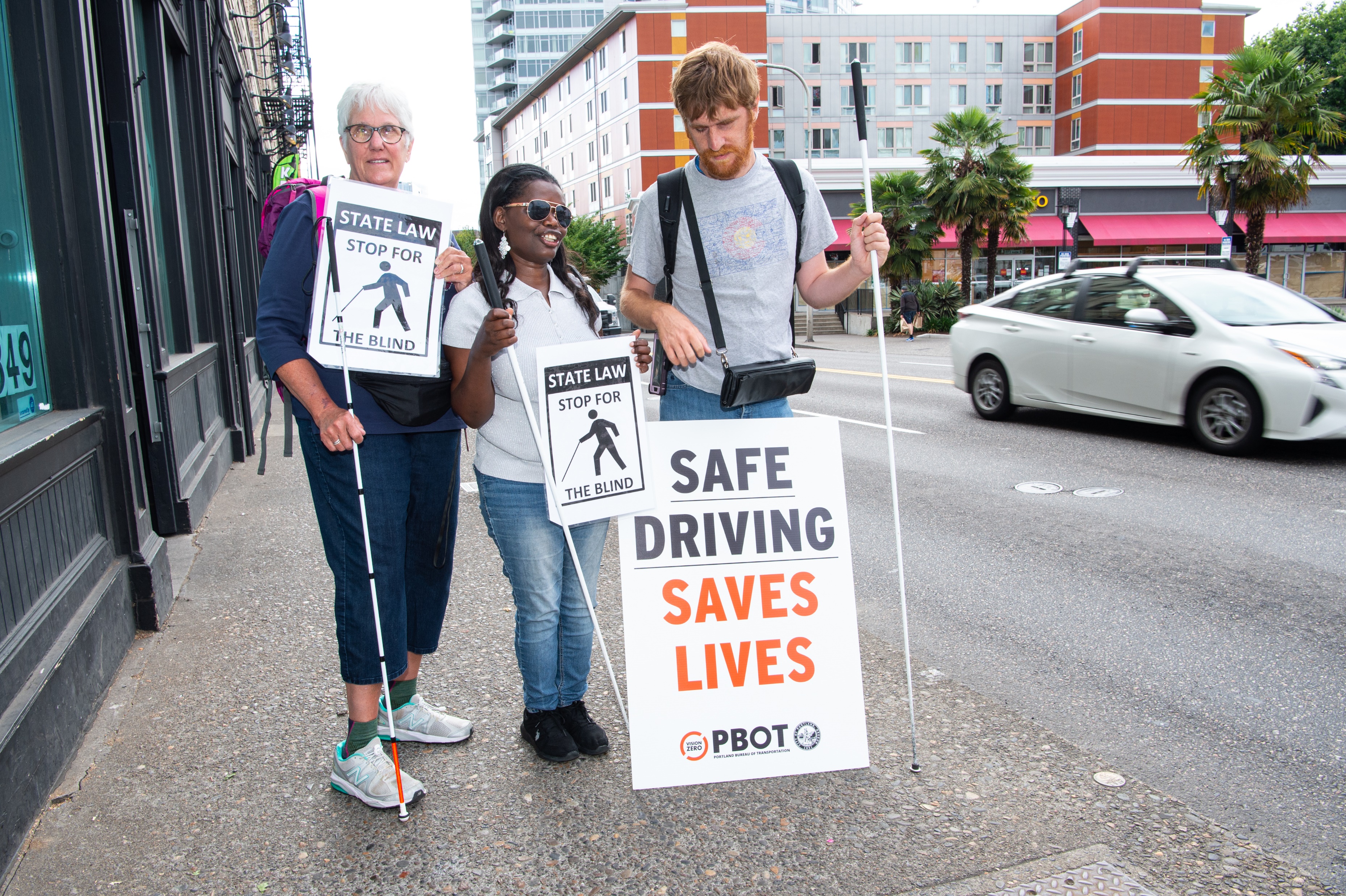 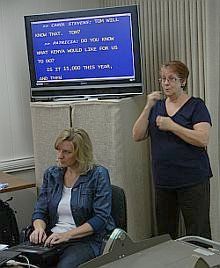 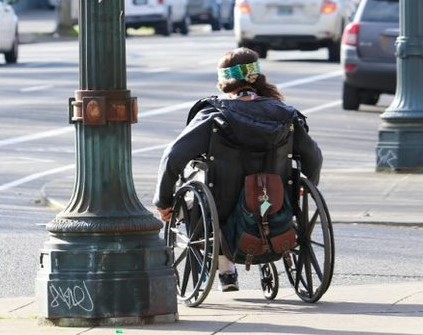 PBOT ADA Title II Public Right of Way Transition Plan UpdateCity Council Presentation
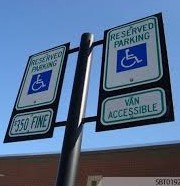 July 21, 2021
5
6
What is a Transition Plan & Who Has to Have One?
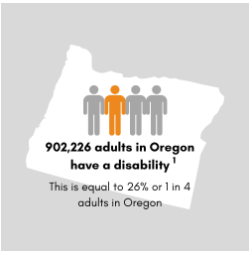 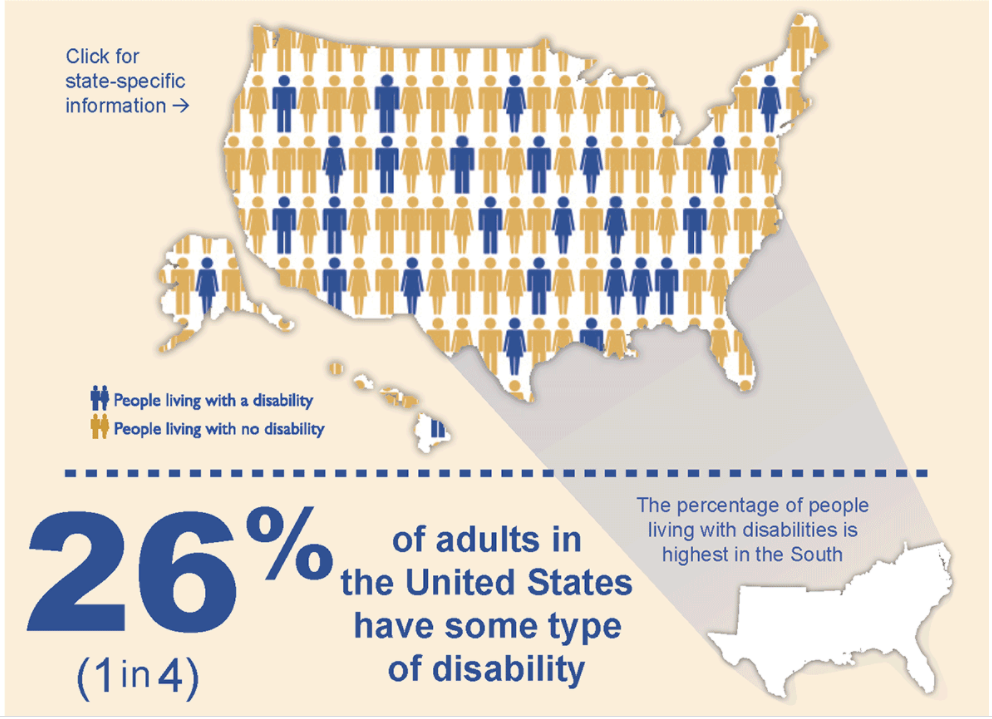 Adults with Disabilities
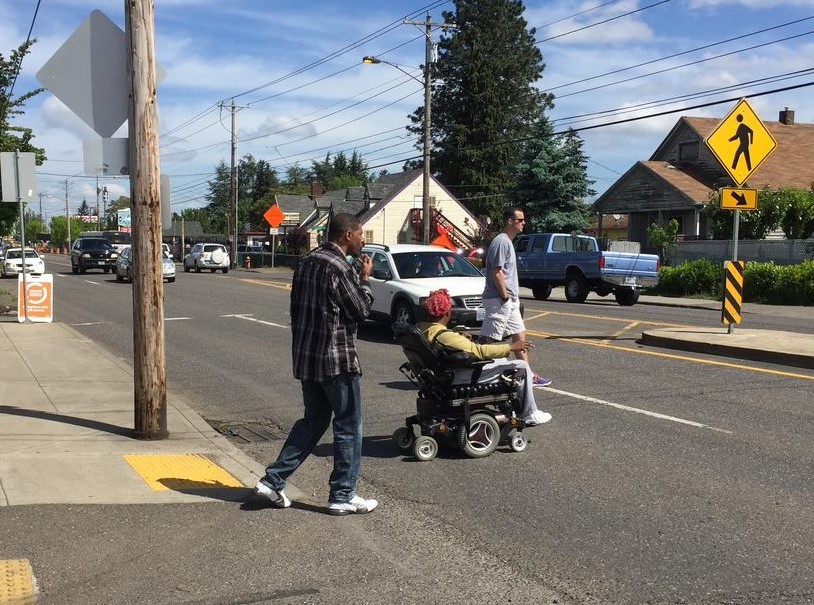 Mobility is the most common type of disability
Timeline and Engagement
Proactive sidewalk policy
Consult before, during, after projects
Schedule to complete
Equity in historically underserved areas
Increase accessible parking 
Transit Stops and transit
Coordination within PBOT & City
Safety
Cars parked too close to corners
Lighting
Consistency
Communication
Other uses on sidewalks
CommentHighlights
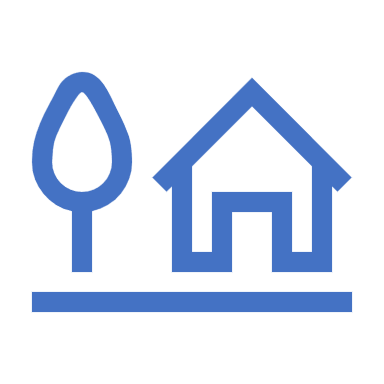 10
[Speaker Notes: Some comments reinforcing things we have heard before.  Proactive sidewalk plan.  PedPDX acknowledged that as well.
Accessible transit stops and transportation system is important to us both.]
Elements of a Transition Plan
PBOT Responsible for Public Right-of-Way Transportation System Elements
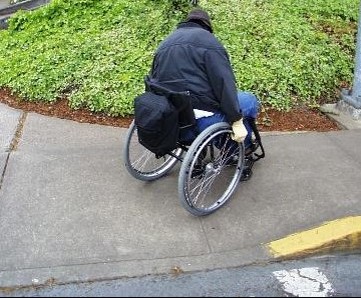 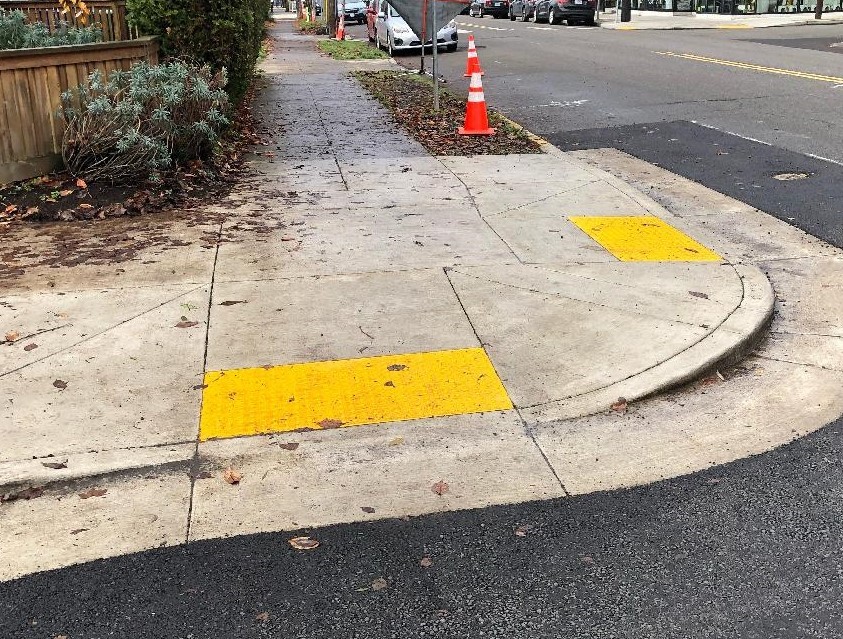 Compliant versus Non-Complaint Curb Ramps
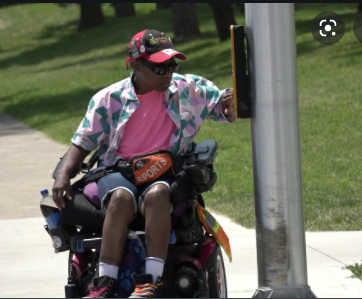 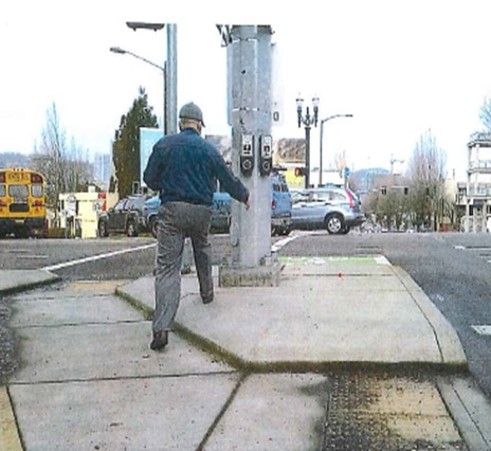 Non-Compliant versus Compliant Pedestrian Signals
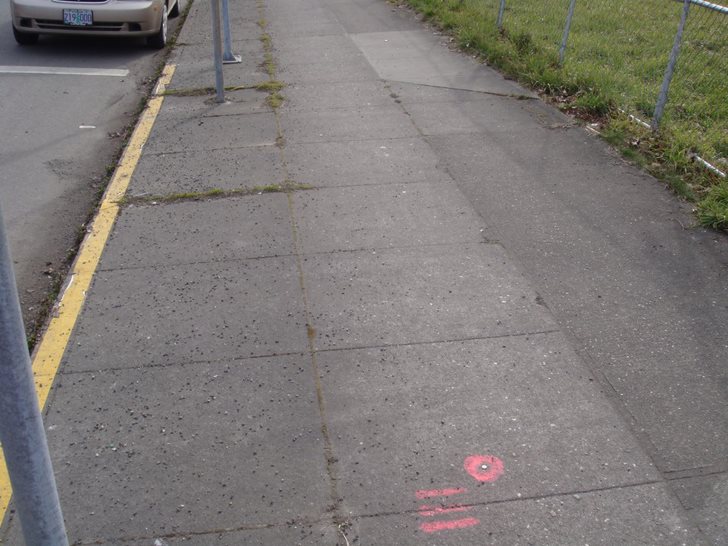 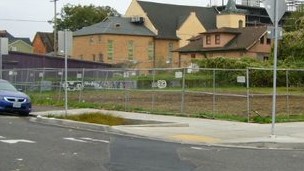 Compliant versus Non-Compliant Sidewalks
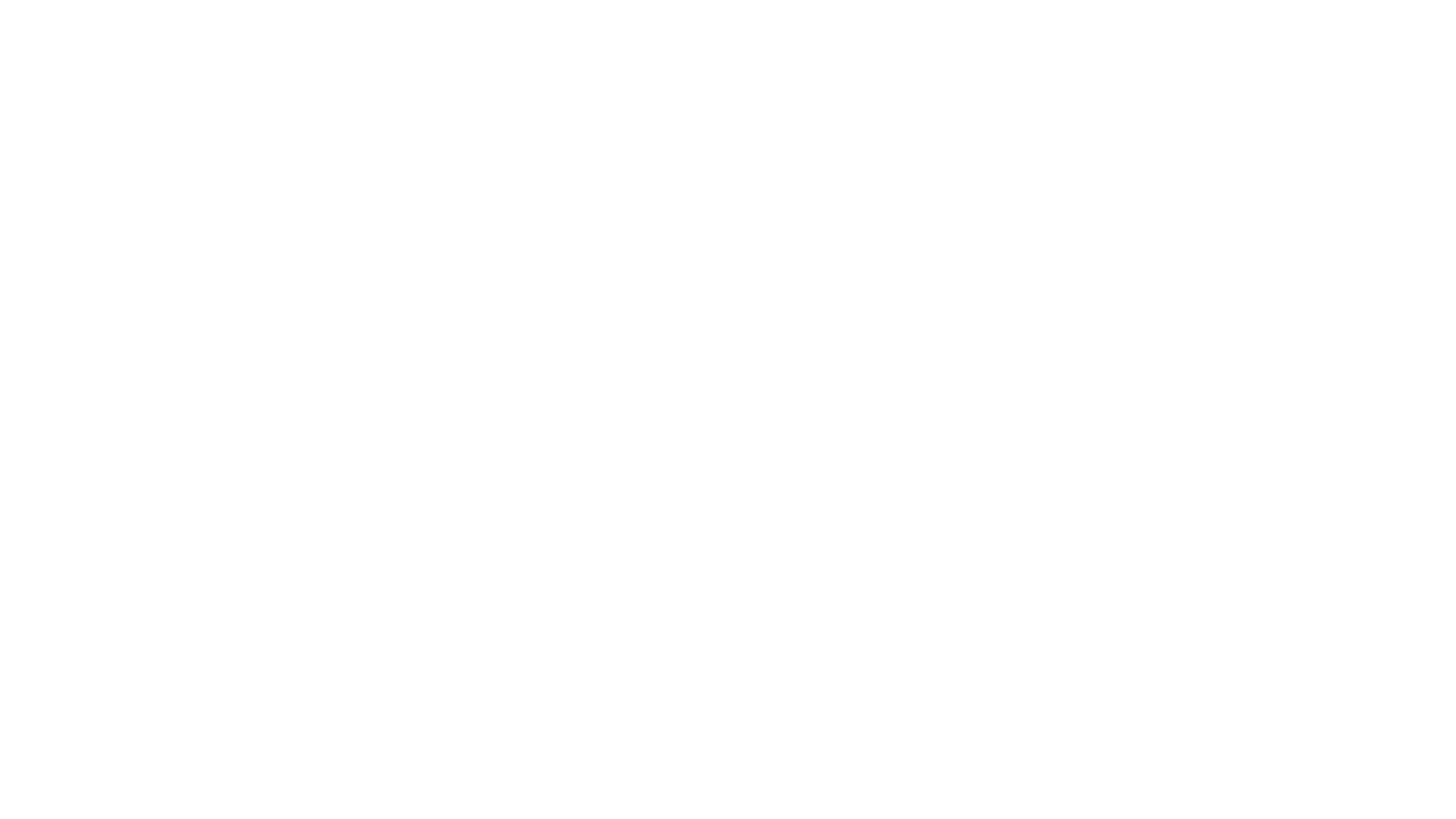 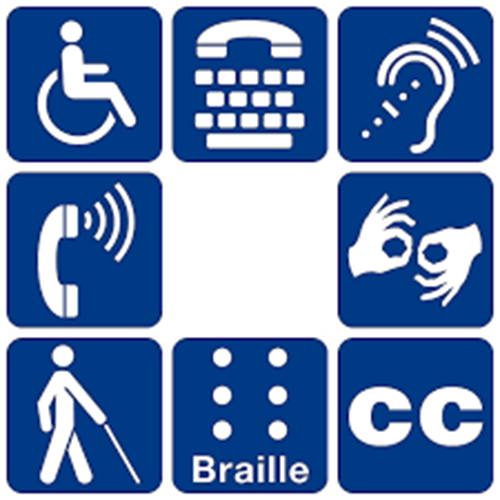 What Is Full Program Access?
Buildings		
Documents & Forms
Transportation System
Communications
Employment
Meetings
[Speaker Notes: Describe slide
Explain contents]
Implementation
Early Actions
Planning for Accessibility
Maintenance Paving ProjectCompletes Curb Ramps
Developer Project Improves Transit Stop
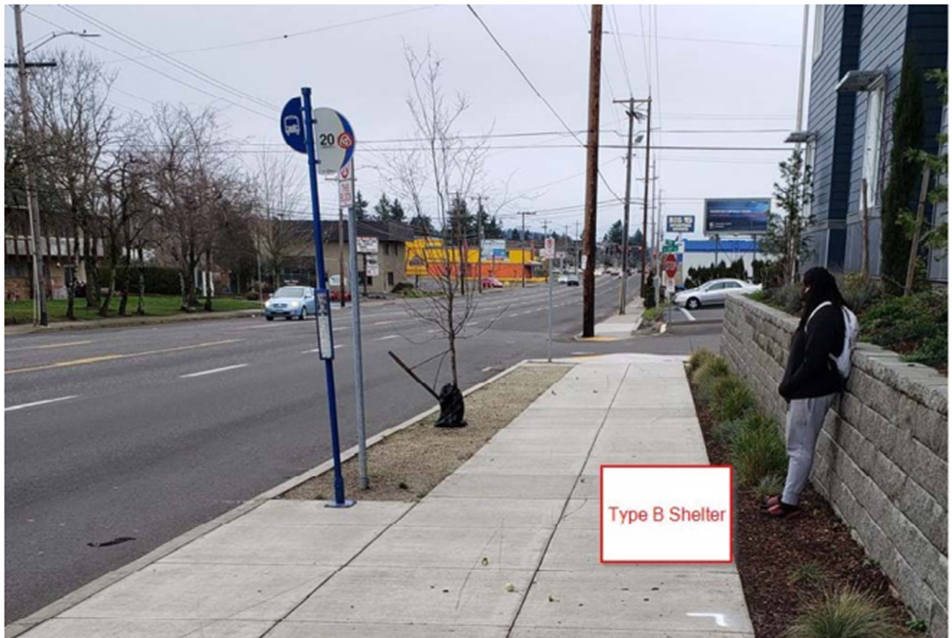 Before
After
SRTS Crossing
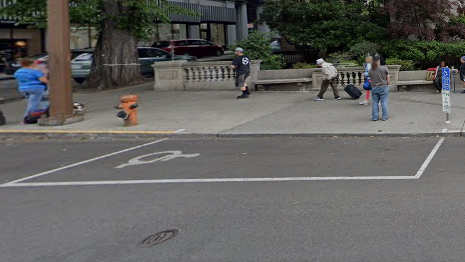 Accessible Parking Policy Update
User Focus Groups
Adding spaces
Updating policy
Location
Number
Project guidance
Van accessible
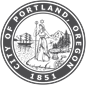 Questions?
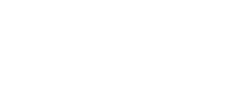 https://www.portland.gov/transportation/planning/adatransitionplan